youth sports & swim Technology platform
© 2019 YMCA of the USA
[Speaker Notes: John to Welcome]
Introductions
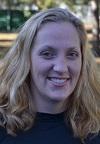 Lindsay Mondick
Senior Manager, Aquatics
YMCA OF THE USA
Kevin Lutz
SVP and CIO
YMCA OF THE USA
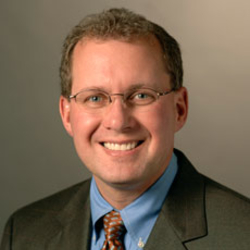 Todd John
President and Founder
PlayerSpace
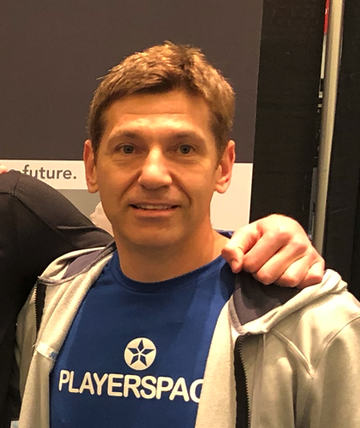 Shawn Borzelleri
Sr. VP, Service 
Delivery and 
Program Innovation
YMCA OF THE USA
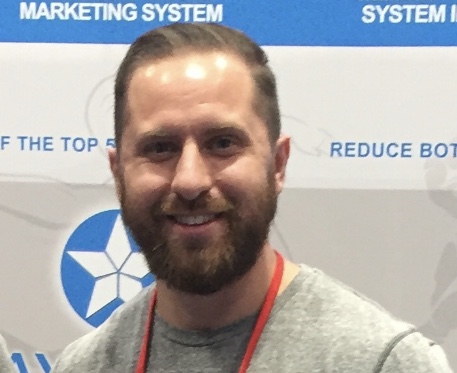 Chris Capone
VP Customer Operations
PlayerSpace
Heidi Brasher
Sr. Director, Product 
Line Cohorts, Strategy 
and Innovation
YMCA OF THE USA
John Atwater
Sr. Director Y-Movement     Solutions and Services
YMCA OF THE USA
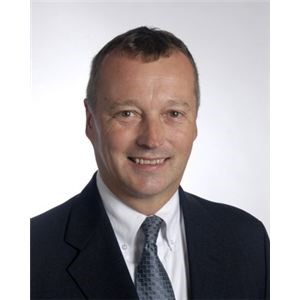 AGENDA
YMCA and Playerspace
Background
Goals and Benefits
2. the platform
Youth Sports
Youth Swim
Camp
Mobile
Benefits
3. National portal & Demo

4. Program data upload for all Ys

5.  QUESTIONS
3
[Speaker Notes: John to Cover and Introduce: Lindsay, Ben, Luis, TJ, Kevin Lutz]
Ymca and playerspace
Background
Any Y can Upload their Program Offerings to ymcasports.org for Prospective Participant Search
December 2016 Agreement
Standardized/Reduced Price to $1 per Participant
Provided framework for ymcasports.org website
Since 2016 PLAYERSPACE has:
Expanded to 140 Ys and 3M Participants & Caregivers
Added Swim, Camps, and Gymnastics Applications
Integrated with BIB to Perform Background Checks on Volunteers
4
Ymca and playerspace
Goals and Benefits
www.ymcasports.org
One Place to Find all YMCA Programs in all Communities
Direct Revenue to Ys
Platform for Nationwide Stories, Photos and Videos Promoting Program Quality and the Y Brand
Opportunity to combine buying power for Keywords
Opportunity for Sponsor Revenue
5
the platform
PLAYERSPACE
6
[Speaker Notes: Ben: Top Rectangle
PlayerSpace: Solutions, Features, Advantages
Integration with 6 Member Management Systems
Daxko
CCC
Personify
Thinsoft
Spirit
Active]
Youth Sports
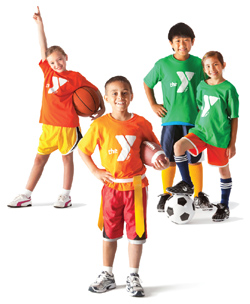 Benefits
Create and Assemble Teams with Ease
Generate Simple to Complex Schedules and Tournaments
Easily email Rosters and Schedules
7
[Speaker Notes: Ben to cover]
Youth swim
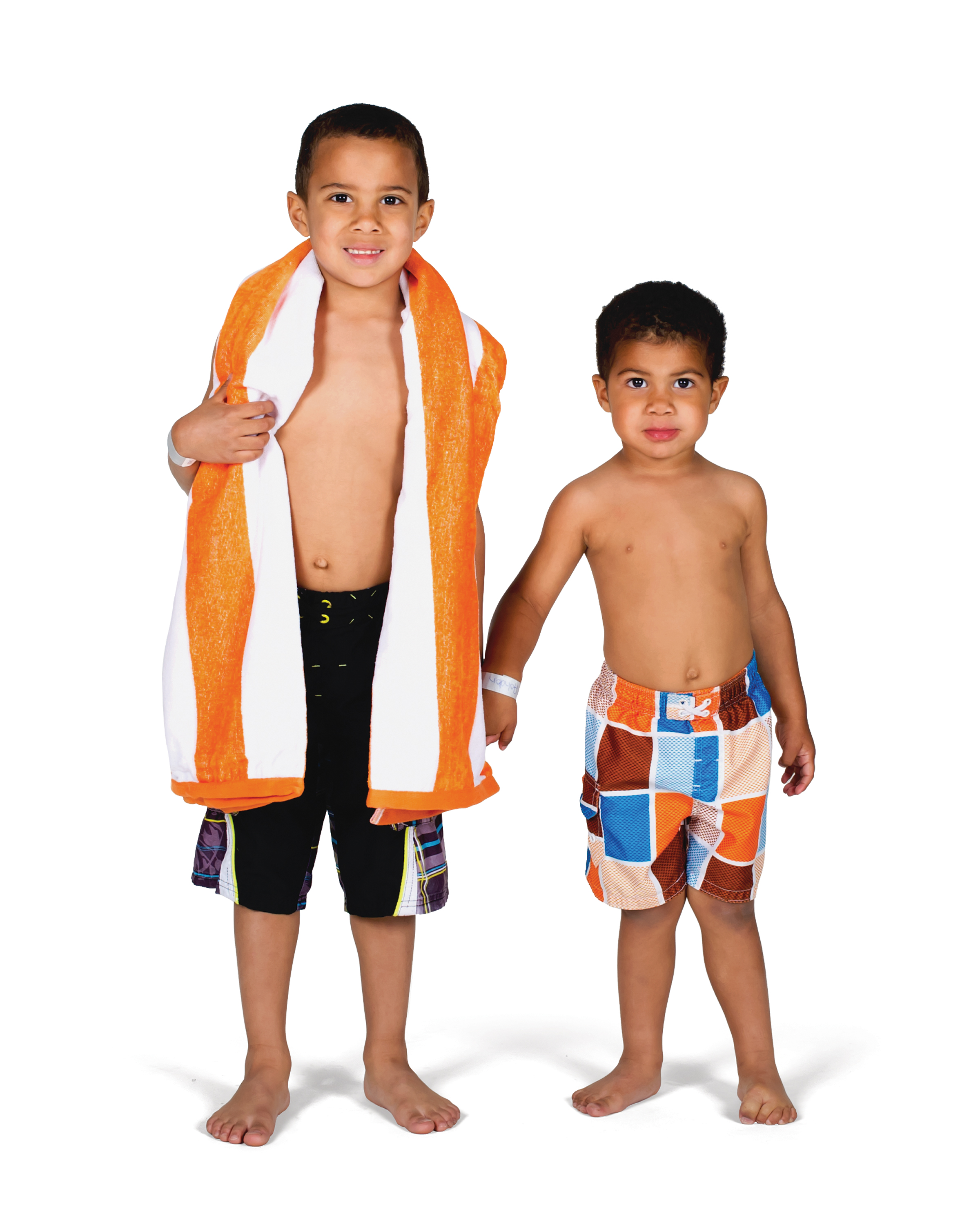 Benefits
Auto-Create Swim Lesson Groups and Classes
Evaluate and Advance Swimmers
Swim Test Verification
8
[Speaker Notes: Lindsay to Cover]
Camp – Resident, day, sports
Create Schedules & Share on the Mobile App
Manage Documents & Camper Information Electronically
Share Messages, Updates & Pictures with Parents
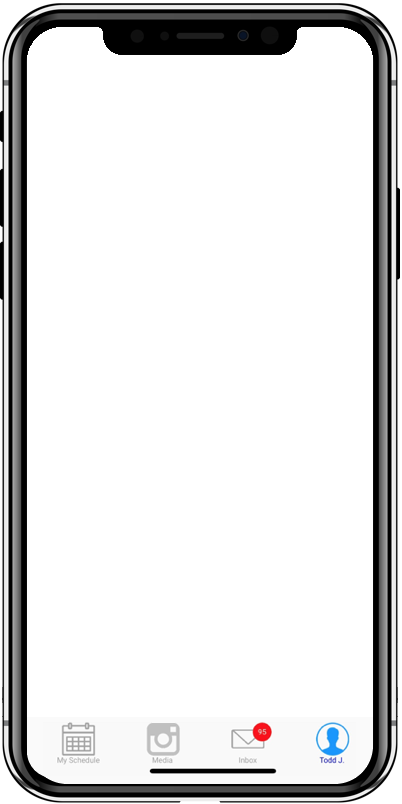 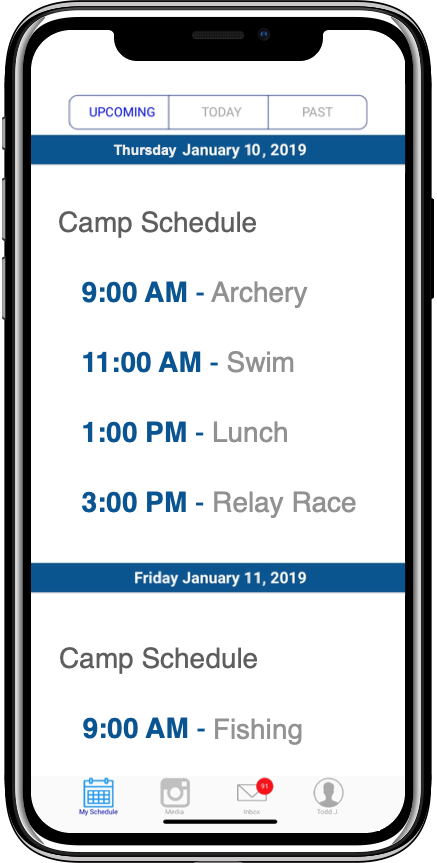 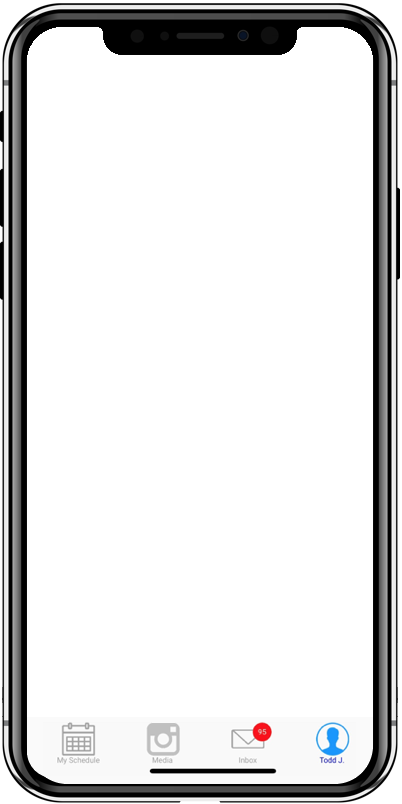 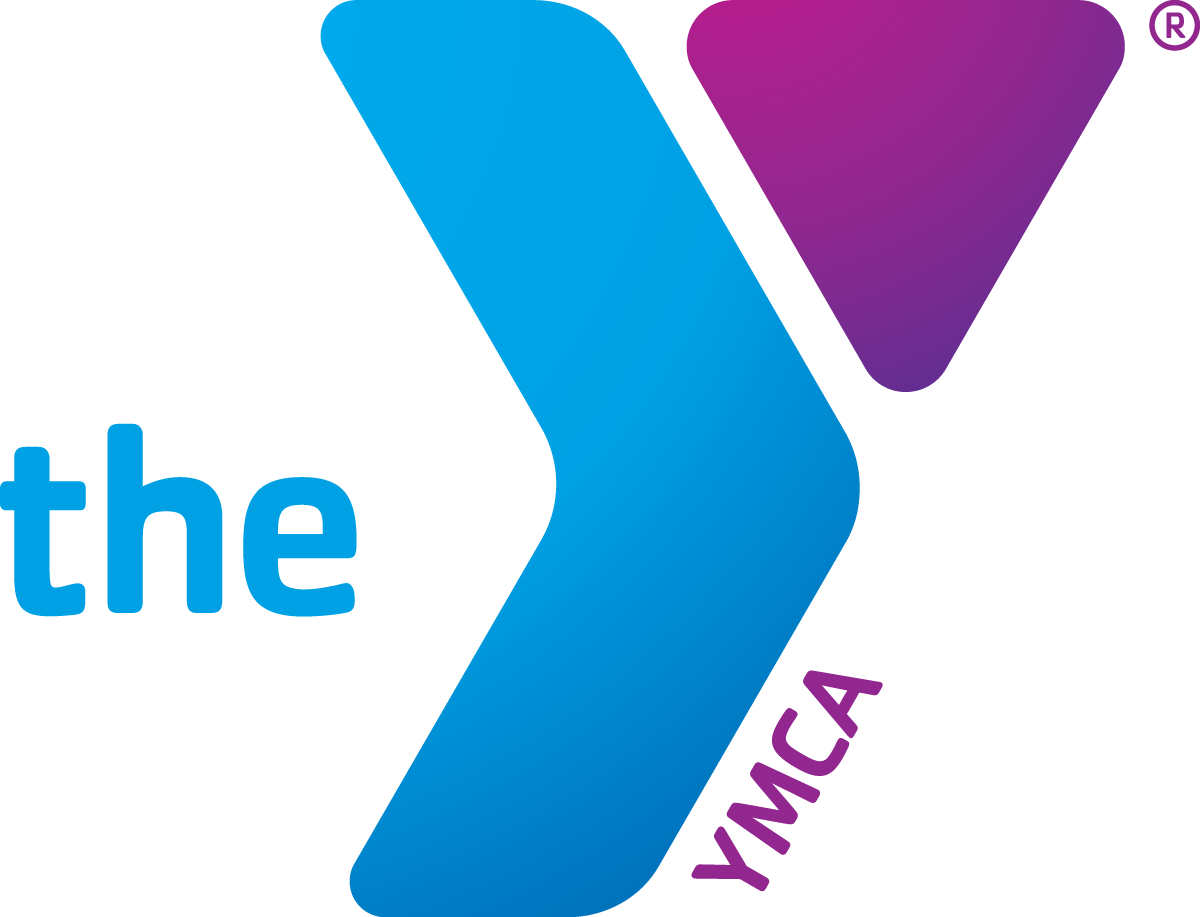 Camp YMCA
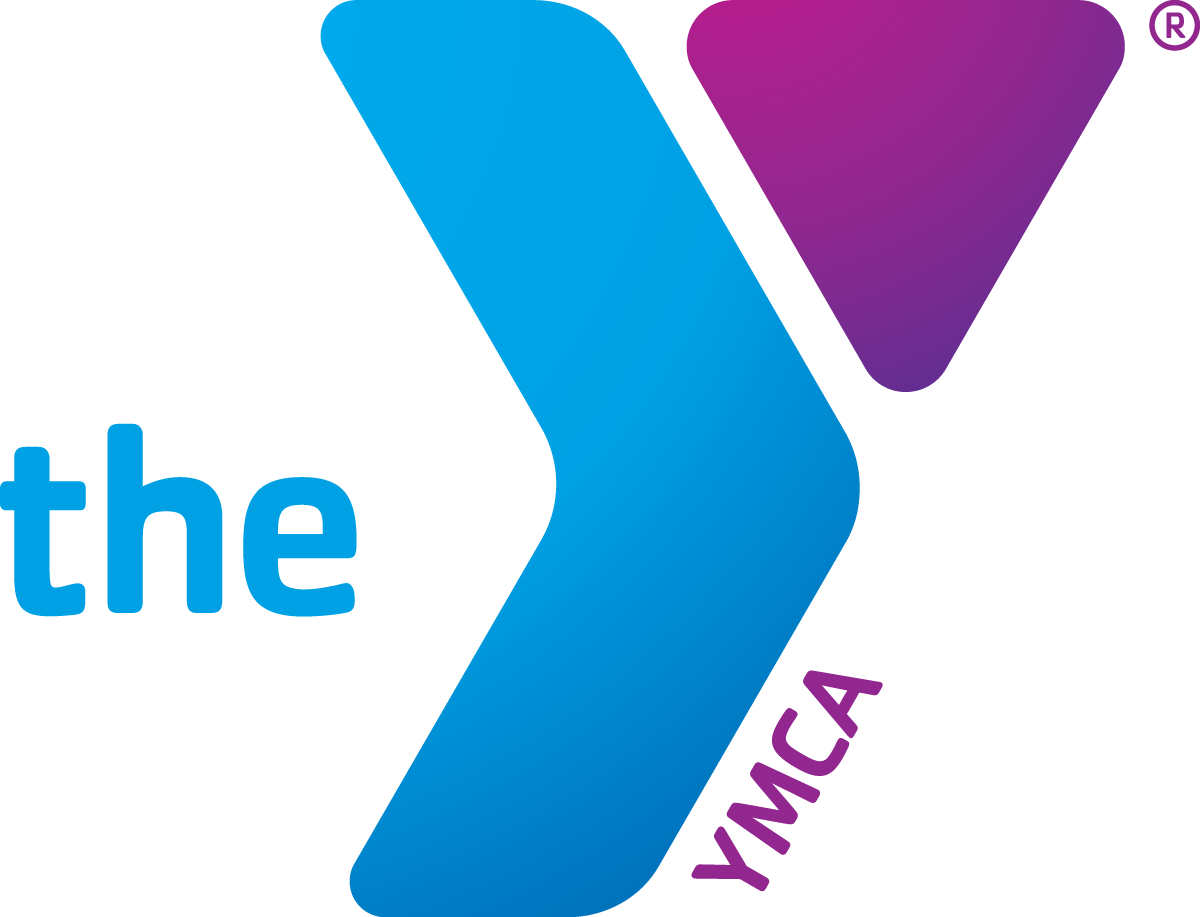 Camp YMCA
Dear Jill,

The following is required for camp participation
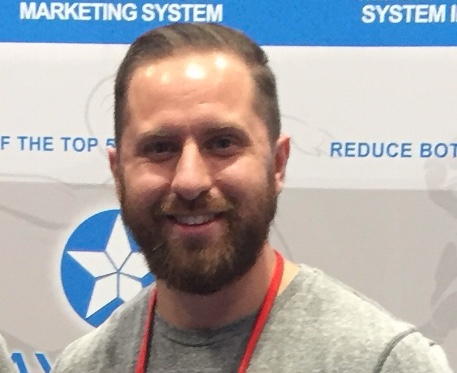 Camp Director Capone shared Week 1 Pics
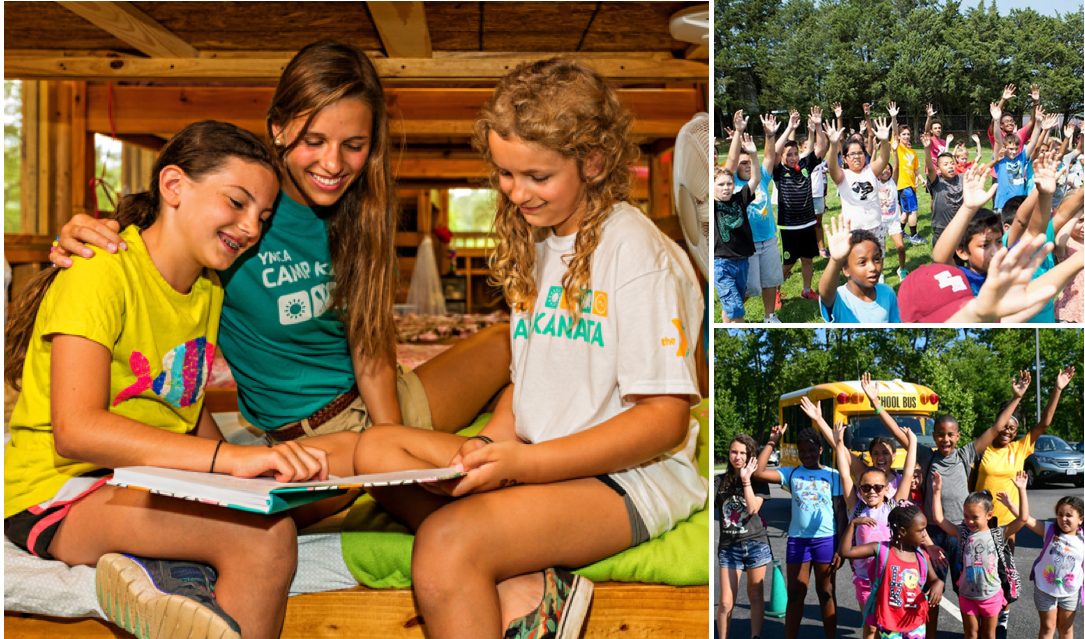 Health History
Emergency Contacts
Water Park Waiver
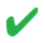 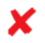 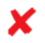 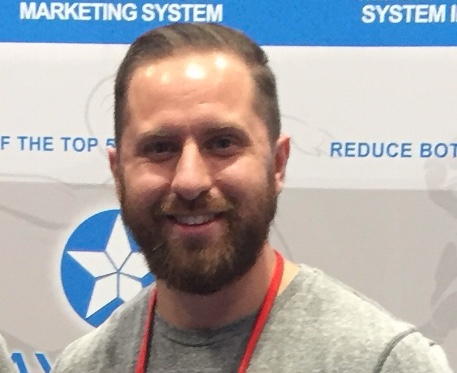 Camp Director Capone posted a message
Visit the Parent Center to Provide the Requested Info:
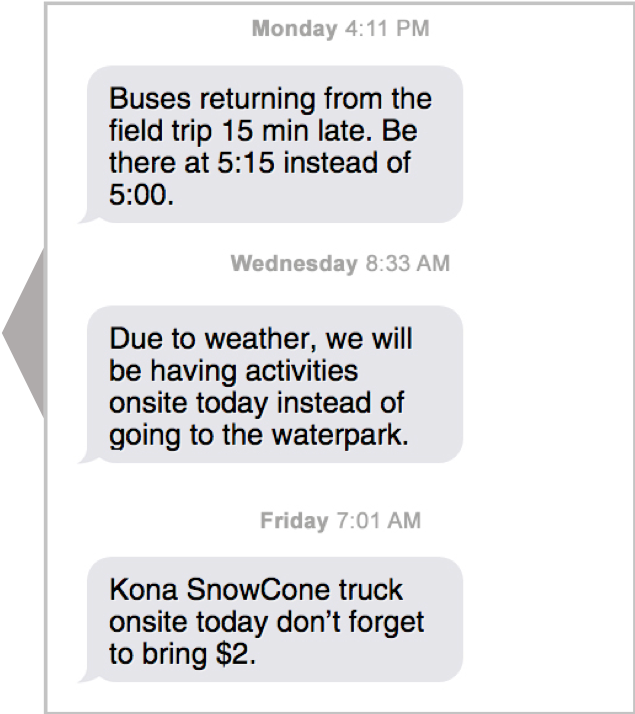 Visit Parent Center
[Speaker Notes: Ben to Cover Sports]
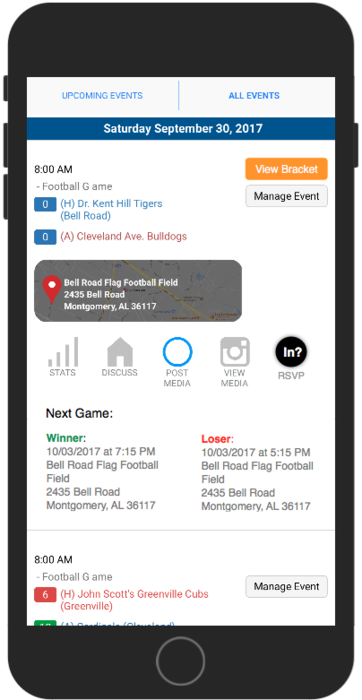 Mobile App
Parents & Participants
View Individual & Family Schedules
Communicate with Coaches
Share Pictures, Videos
Coaches & Instructors
View Schedules and Rosters
Mass email and Text
Share Pictures, Videos
Sports & Program Directors
Record Scores and Statistics
Mass email and Text
Player Look Up Tool
Player Evaluations
Share Pictures, Videos
10
[Speaker Notes: Ben to Cover Sports]
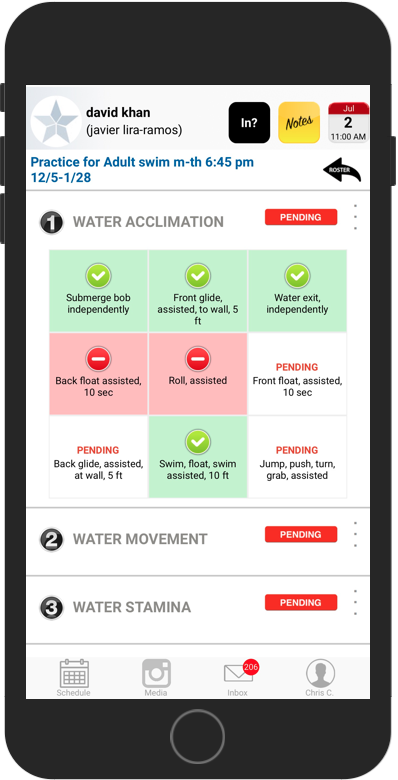 Mobile App - Swim
Aquatics Directors & Swim Instructors
Sign Swimmers into Classes
Evaluate Swimmers and Advance Them to the Next Level
Mass email and Text
Record Notes
Manage Substitutes
Benefits
Pre-loaded with the new YUSA swim curriculum
Significant labor and printing cost reductions
Participants’ history carries through to the next session.
11
[Speaker Notes: Lindsay to cover Swim]
Benefits to the y team
12
[Speaker Notes: Kevin to Cover]
National sports & Aquatic portal
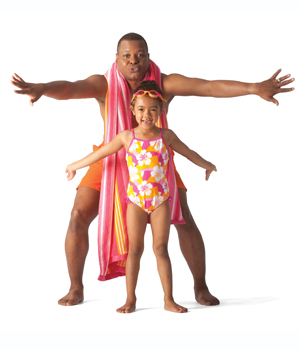 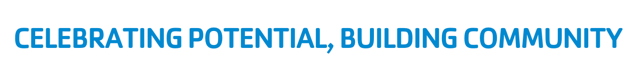 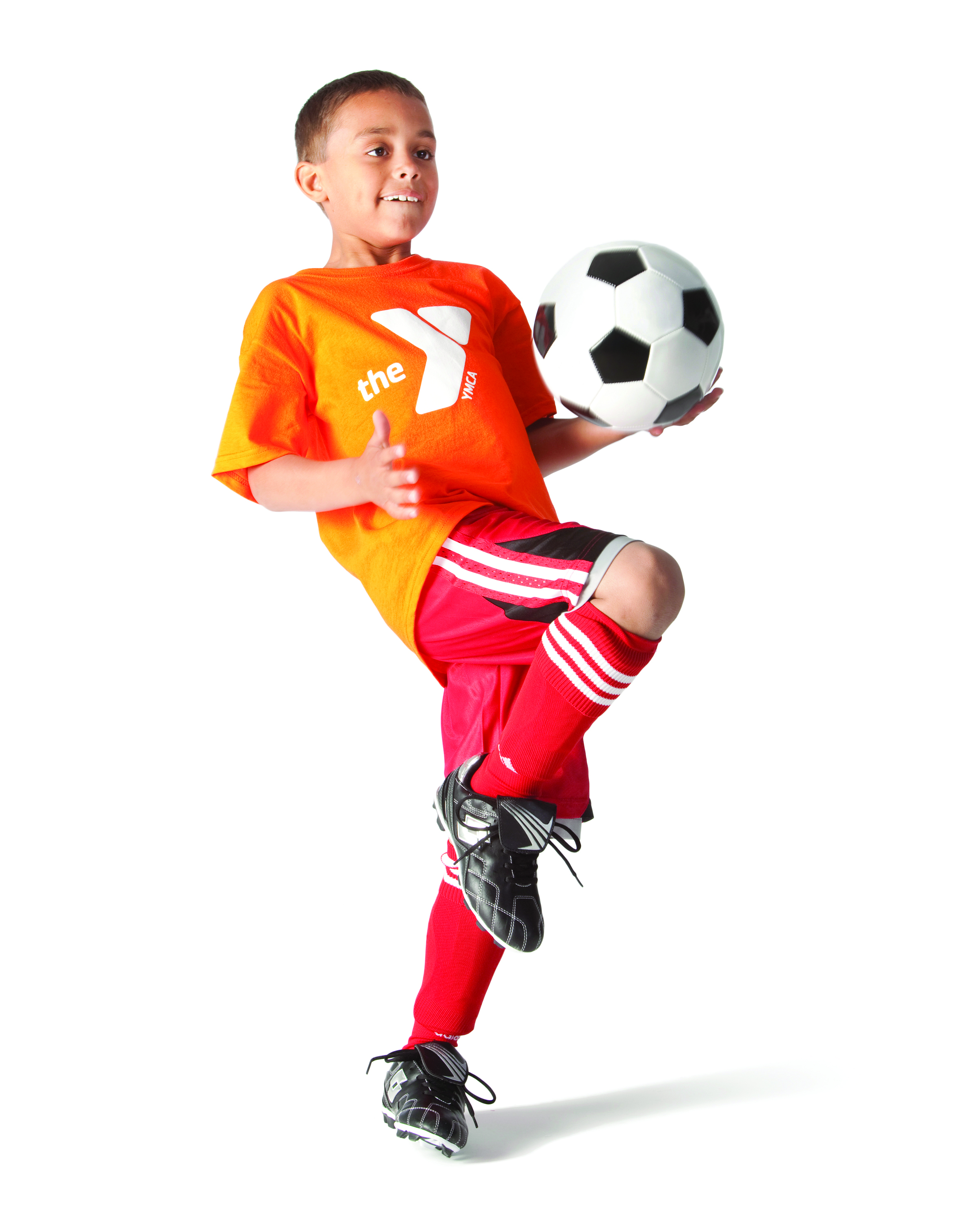 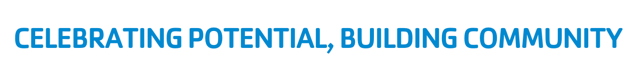 Patrick’s Story
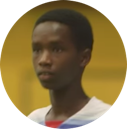 13
[Speaker Notes: PlayerSpace will conduct Live Demo

Local Y Testimonial
Find a Y
Advertising & YMCA Messaging
Impact Stories

Portal = Still in Development
Geo-location
State, Regional, National Tournaments
Promote Leagues and Programs
Stream Events
Donation Button
Advertising
Cause Driven
Upsell Programs, Convert Parents to Membership (Ex. 70% of sports participants are not facility members, platform will provide marcom opportunities)
Paid
Data
Measure Demographic of Participants vs. Community
What’s Working Where]
What’s Next for YMCAsports?
Navigational Menu Item Change to Separate Sports, Swim, Camp, Gymnastics, and Coaches & Volunteers
Media of the Week! Players, Swimmers, Gymnasts, Campers, and Volunteers
Stories of the Week!
Program Director and Volunteer Spotlight!
National and Local Sponsorship Programs
Performance Tracking and Conversion to Registration
14
[Speaker Notes: Lindsay to cover Swim]
Program Data upload for all Ys
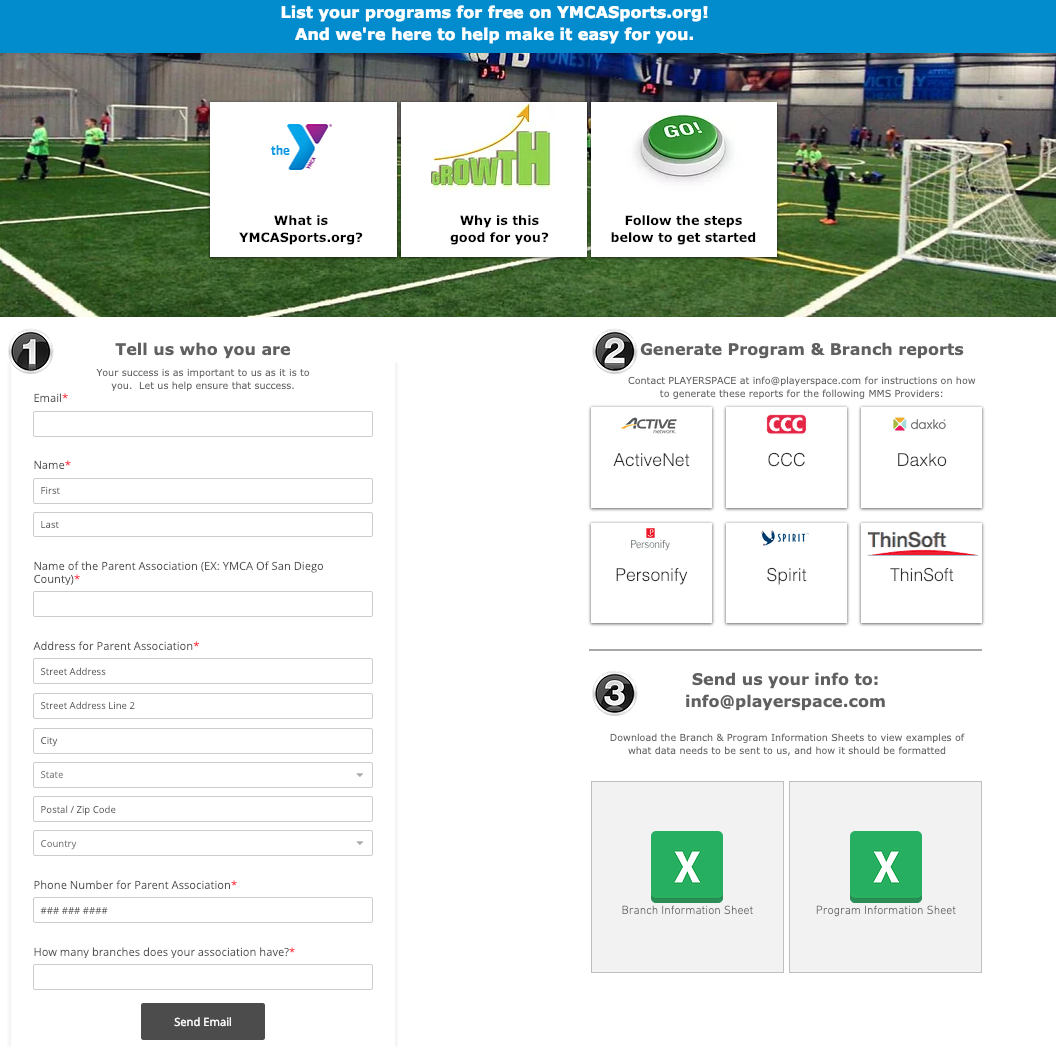 15
questions
[Speaker Notes: John to Facilitate]
Thank You
John Atwater
Senior Director, Y-Movement Solutions and Services
YMCA OF THE USA
312 291 4088
john.atwater@ymca.net
Lindsay Mondick
Senior Manager-Aquatics
YMCA OF THE USA
312 917 4016
aquatics@ymca.net
PlayerSpace
Chris Capone
VP Customer Operations
516 425 3560
c.capone@playerspace.com
[Speaker Notes: John to Cover]